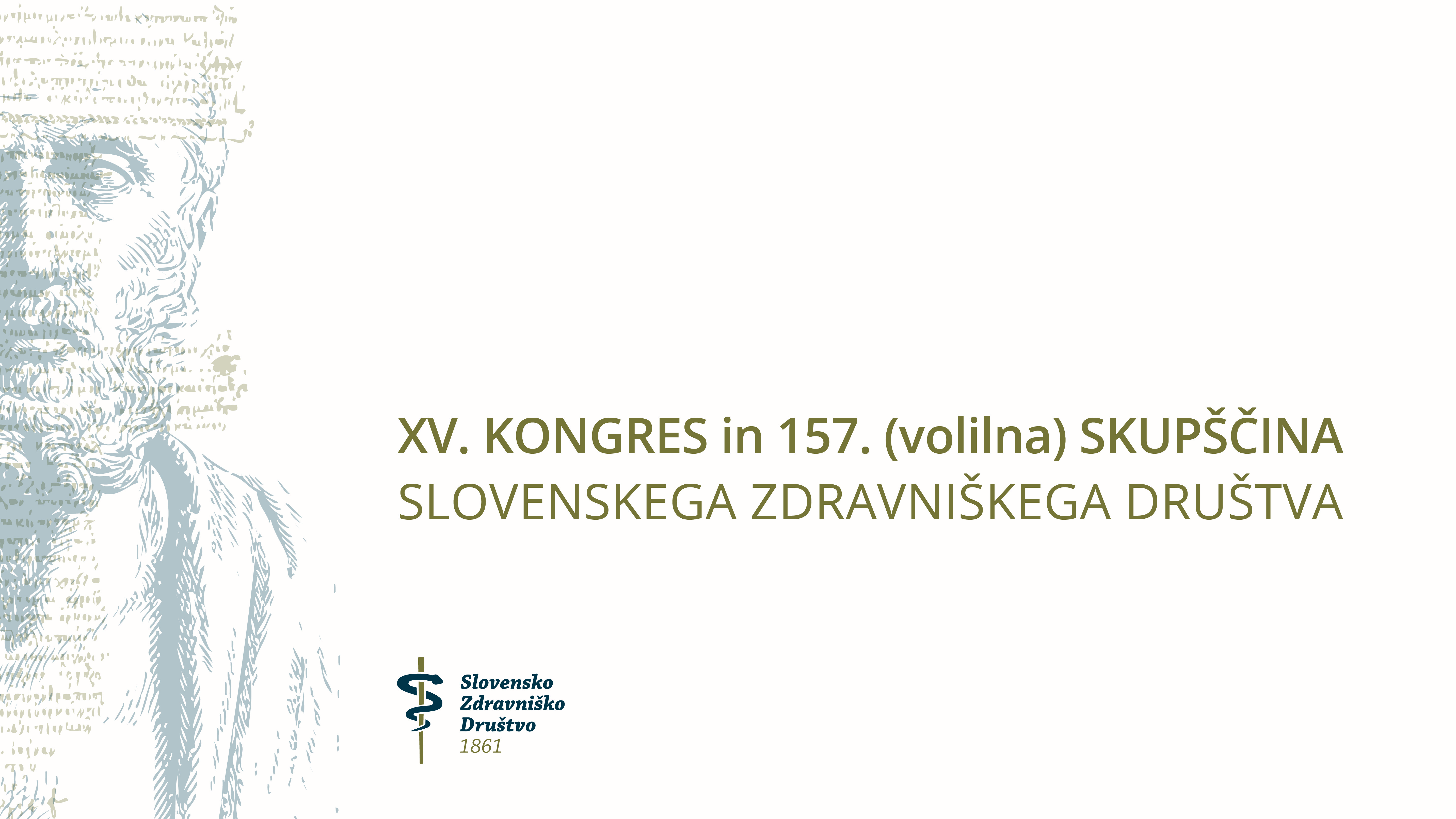 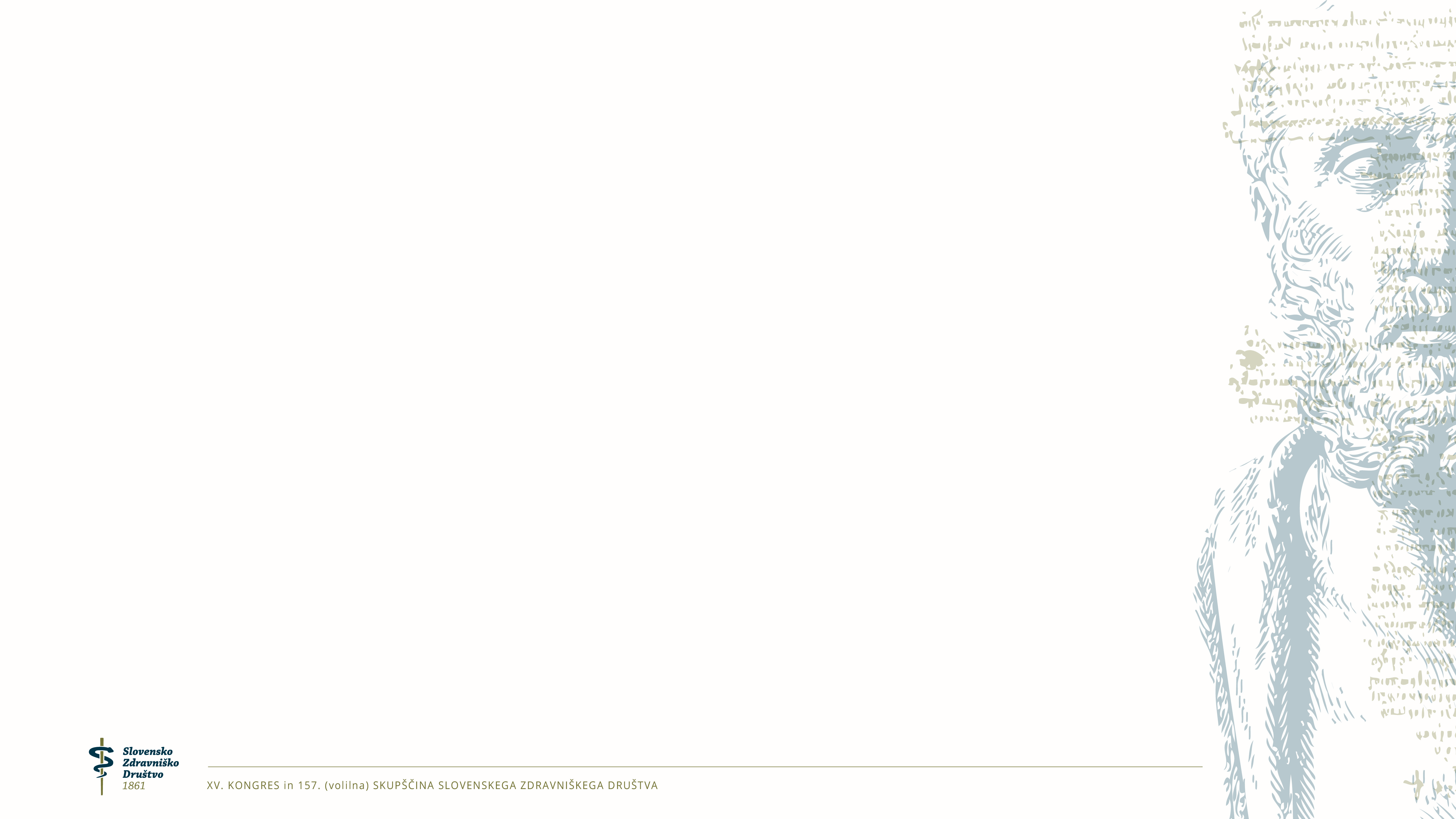 Zdravo staranje
Mišo Šabovič
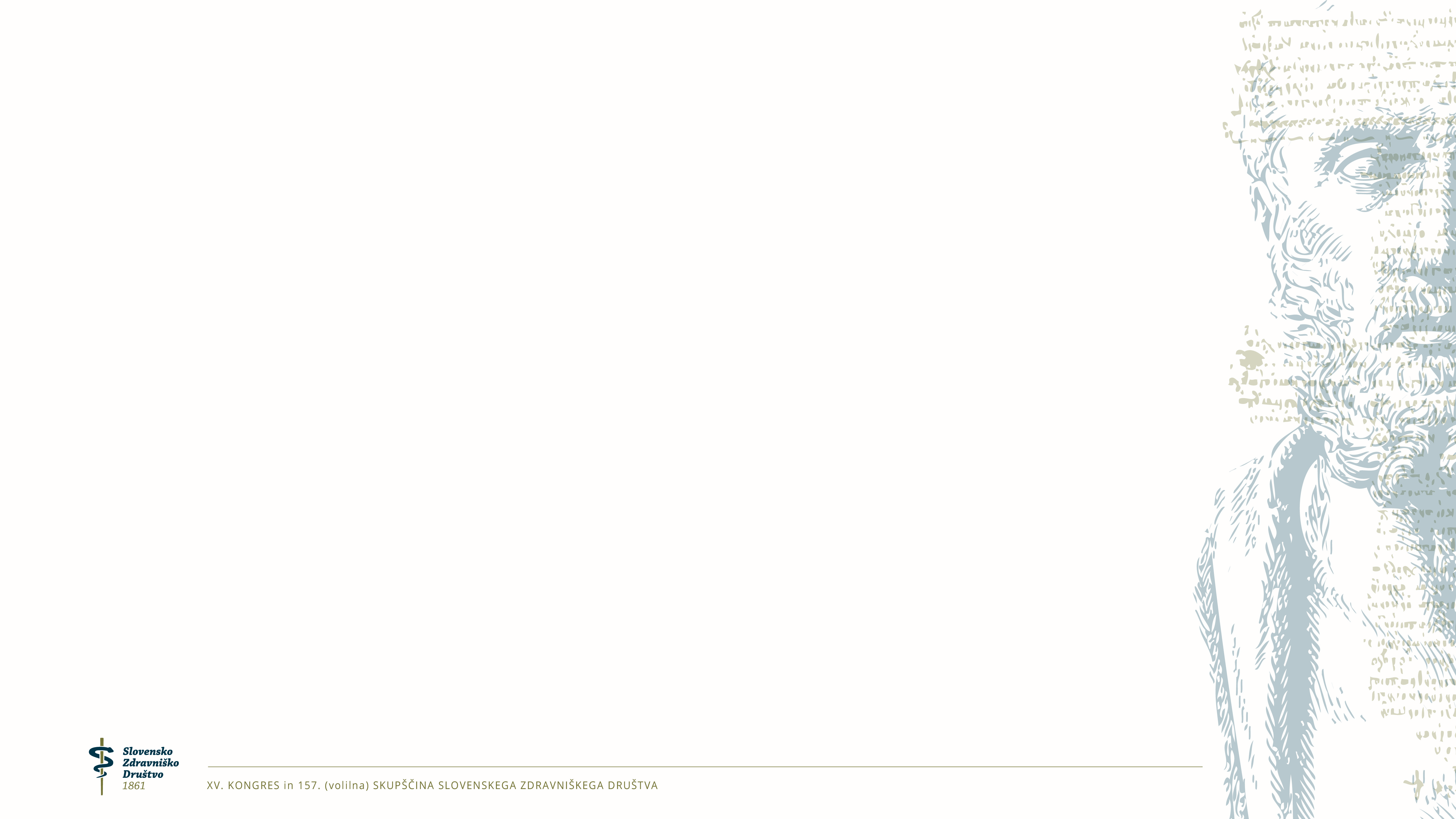 NASLOV

Besedilo
Starajoča populacija
(„problem“, ki ga v zgodovini še ni bilo..)
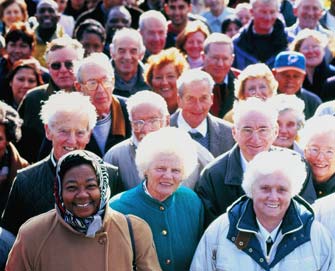 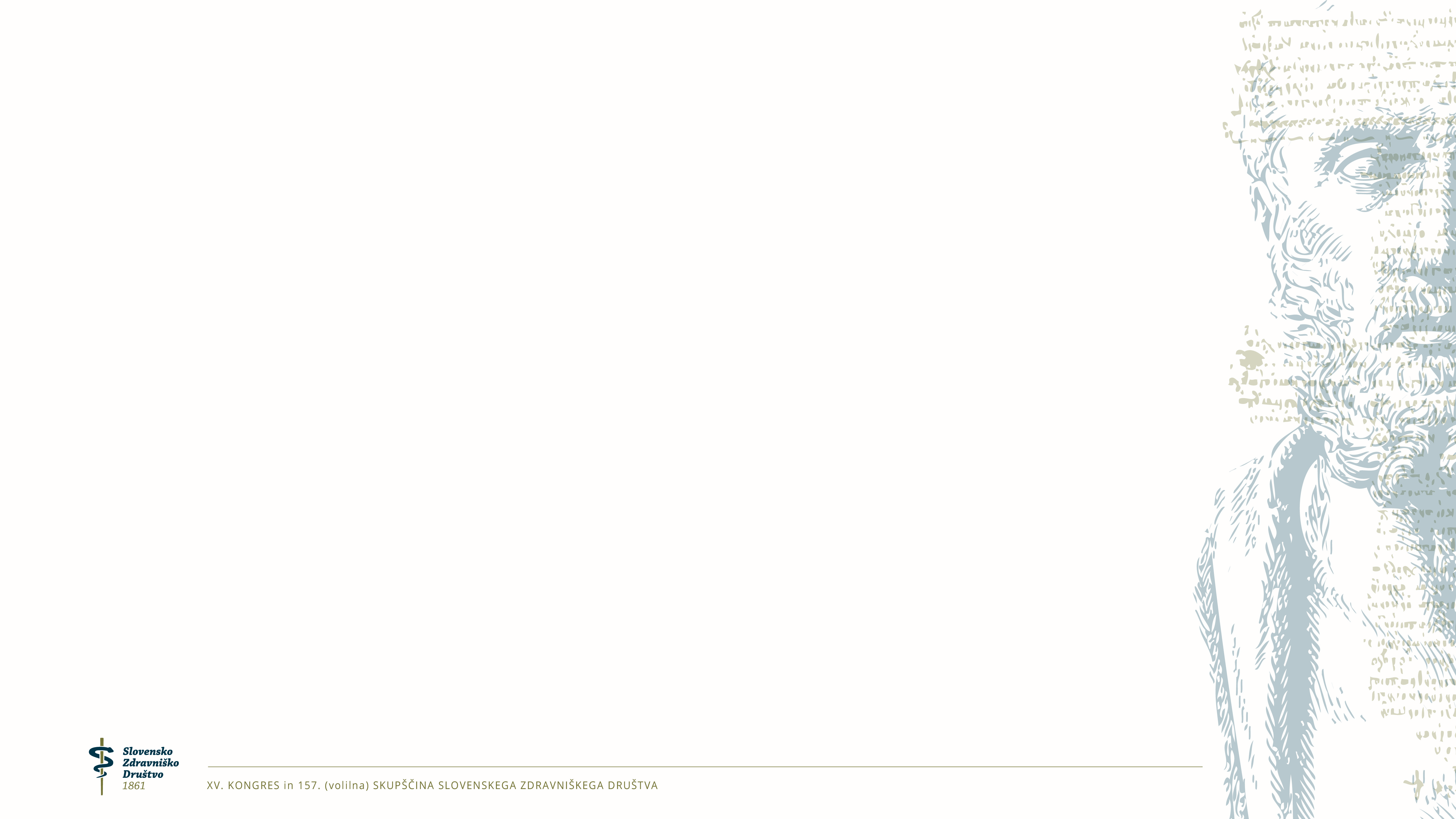 NASLOV

Besedilo
Zakaj je potreben nov koncept?
Družba mora zagotoviti enake možnosti za vse in ne sme izključevati posameznikov ali skupin glede na spol, raso, starost,.... in mora aktivno podpirati tiste, ki imajo manjše možnosti in sposobnosti..

Medgeneracijsko sožitje in sodelovanje.
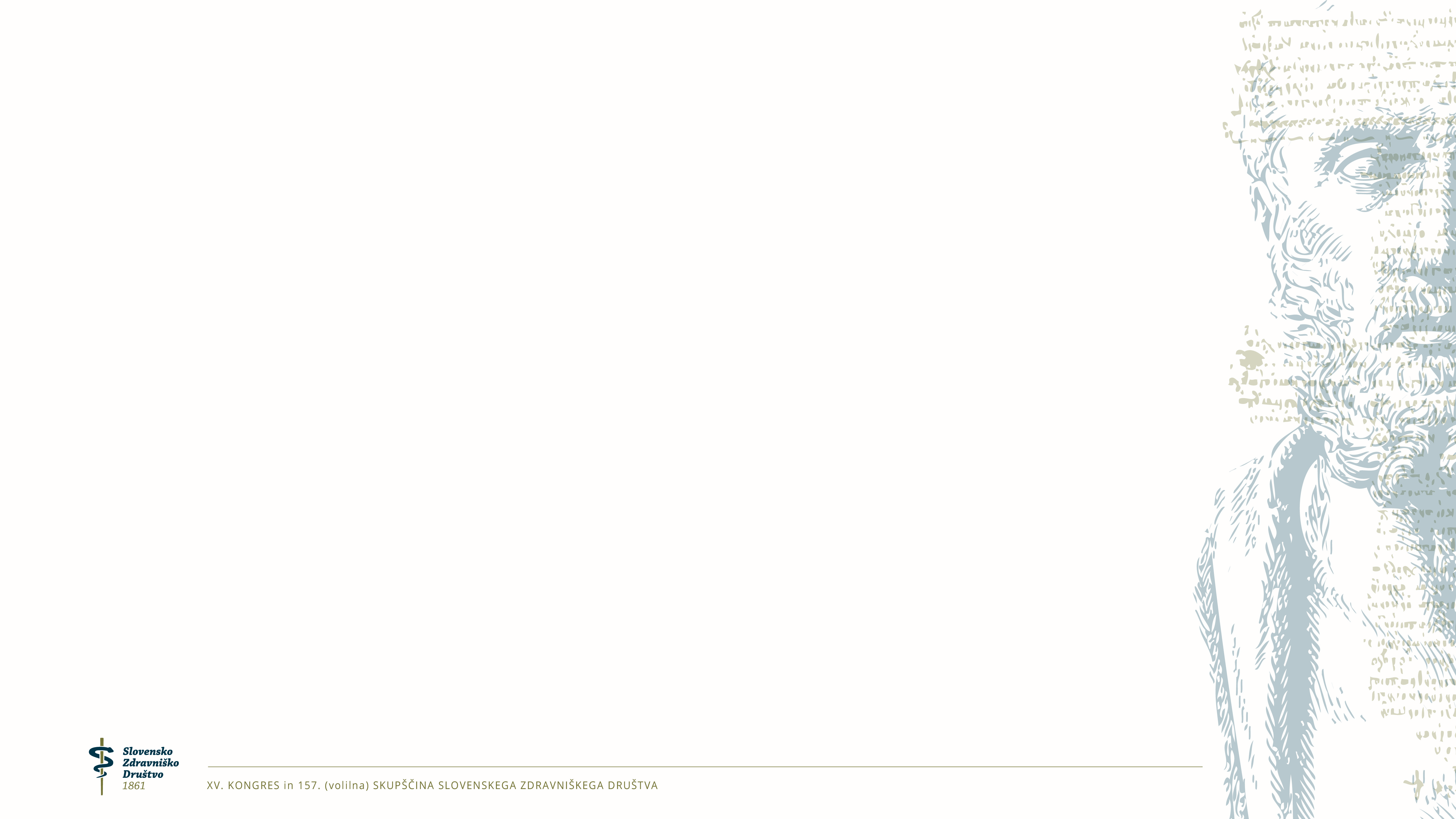 NASLOV

Besedilo
Zdravo staranje
Kako se je koncept razvijal in definiral?
Kako ga merimo?
Kaj vpliva nanj in kateri ukrepi ga izboljšajo?
Prihodnost?
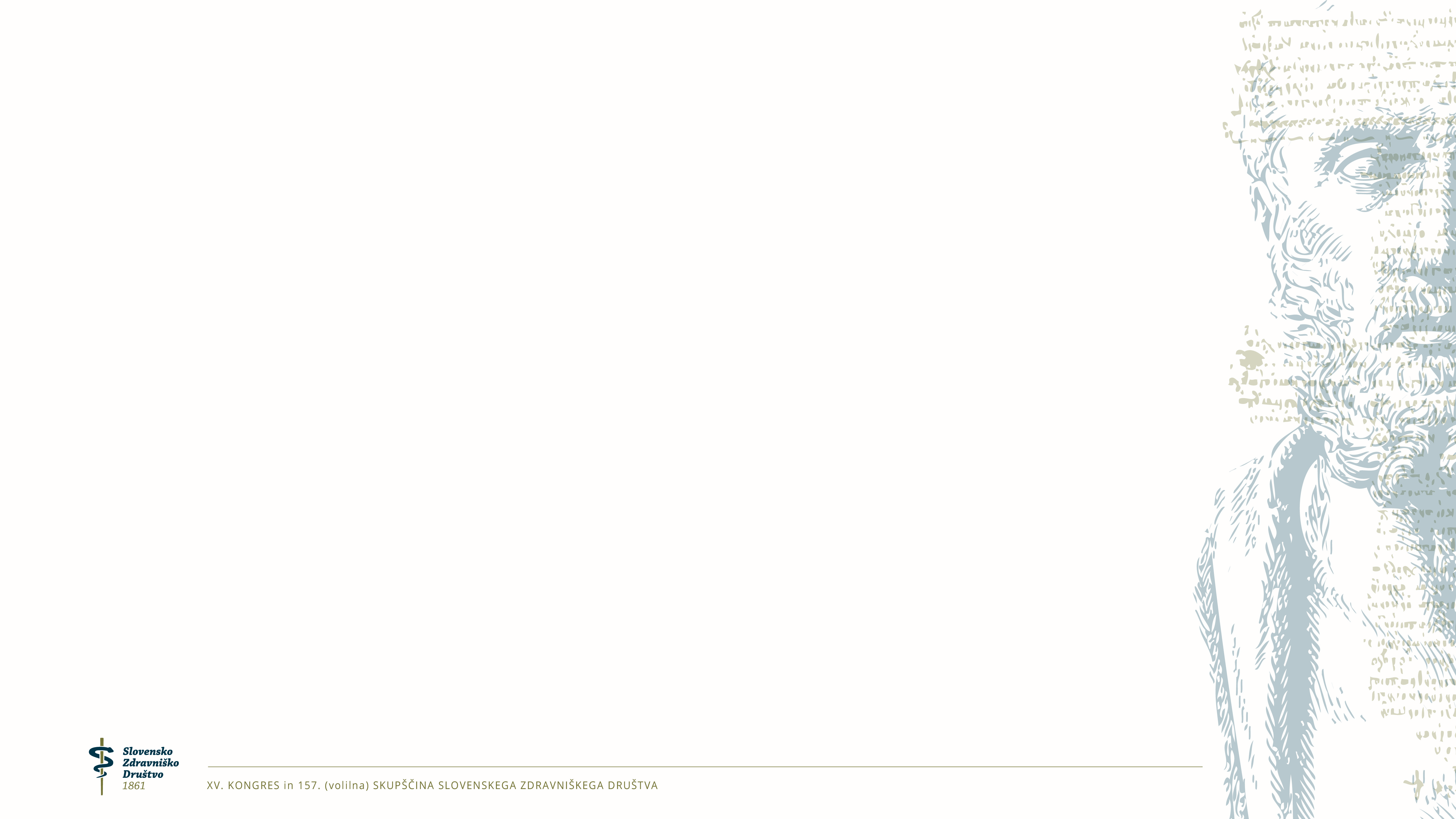 NASLOV

Besedilo
1987: Successful ageing (Rowe & Kahn) – nova definicija
Staranje je odvisno od: i) intrinzičnih, medicinsko-fizioloških dejavnikov in od 
                                          ii) ekstrinzičnih, psiho-socialnih dejavnikov.

pri „običajnem“ staranju je v ospredju „običajen“ upad fizioloških funkcij
pri „uspešnem“ staranju je v ospredju „uspešno“ vzdrževanje funkcionalnosti
      (na katerega vplivajo intrinzični in ekstrinzični dejavniki)


„Uspešno staranje“ - spremembe so:
 s staranjem-povezane (aktivna vloga)
 in ne od staranja-odvisne (pasivna vloga)
Rowe JW, Kahn RL. Human aging: usual and successful. Science 1987; 237: 143-9.
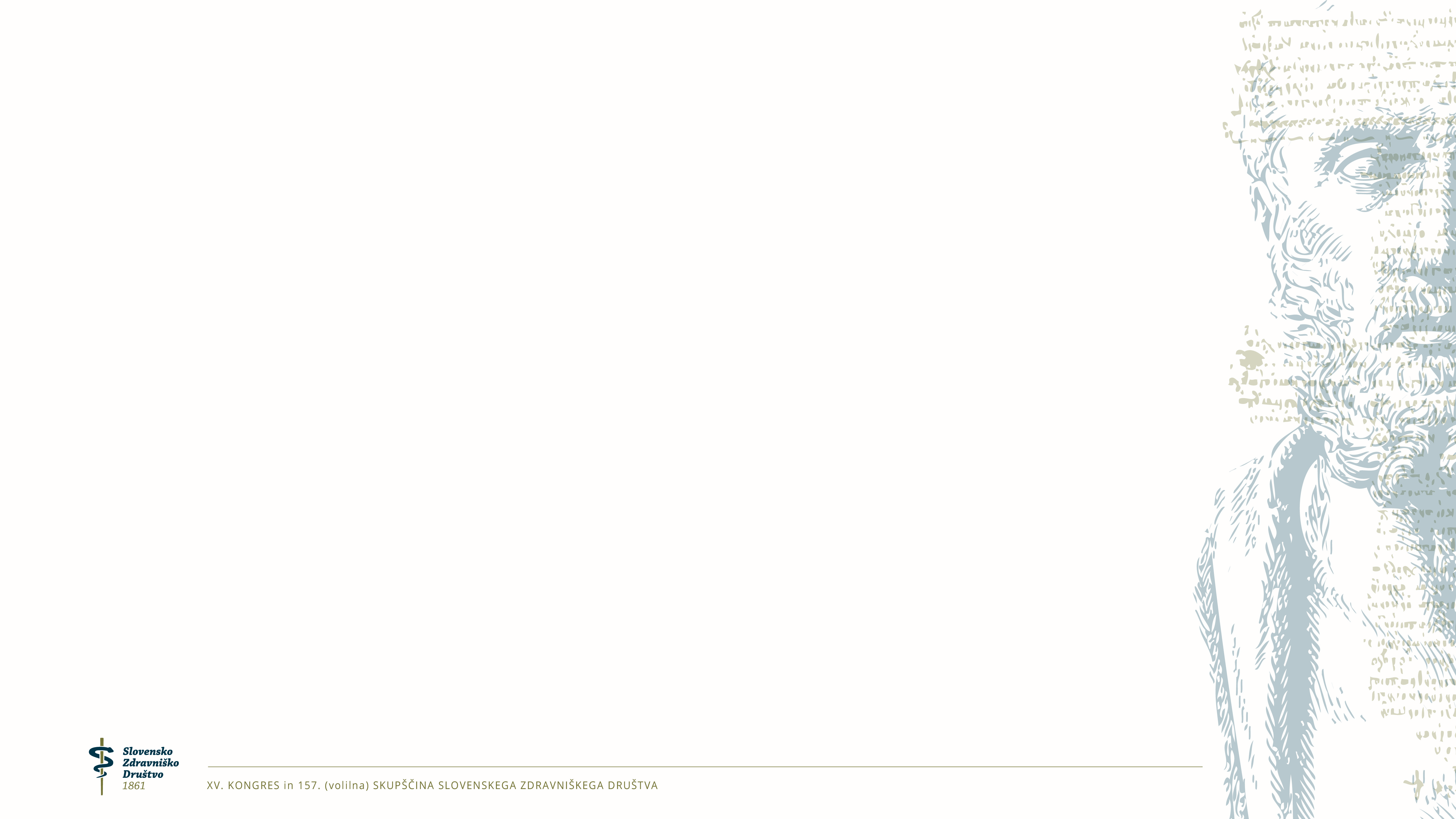 NASLOV

Besedilo
1997: Successful ageing (Rowe & Kahn) – dejavniki
Na (ne)uspešno staranje vplivajo:

Kronične bolezni / upad fiziološki funkcij 

Funkcionalna in kognitivna sposobnost

Psihosocialni  dejavniki
Rowe JW, Kahn RI. Successful ageing. Gerontologist 1997; 37: 433-40.
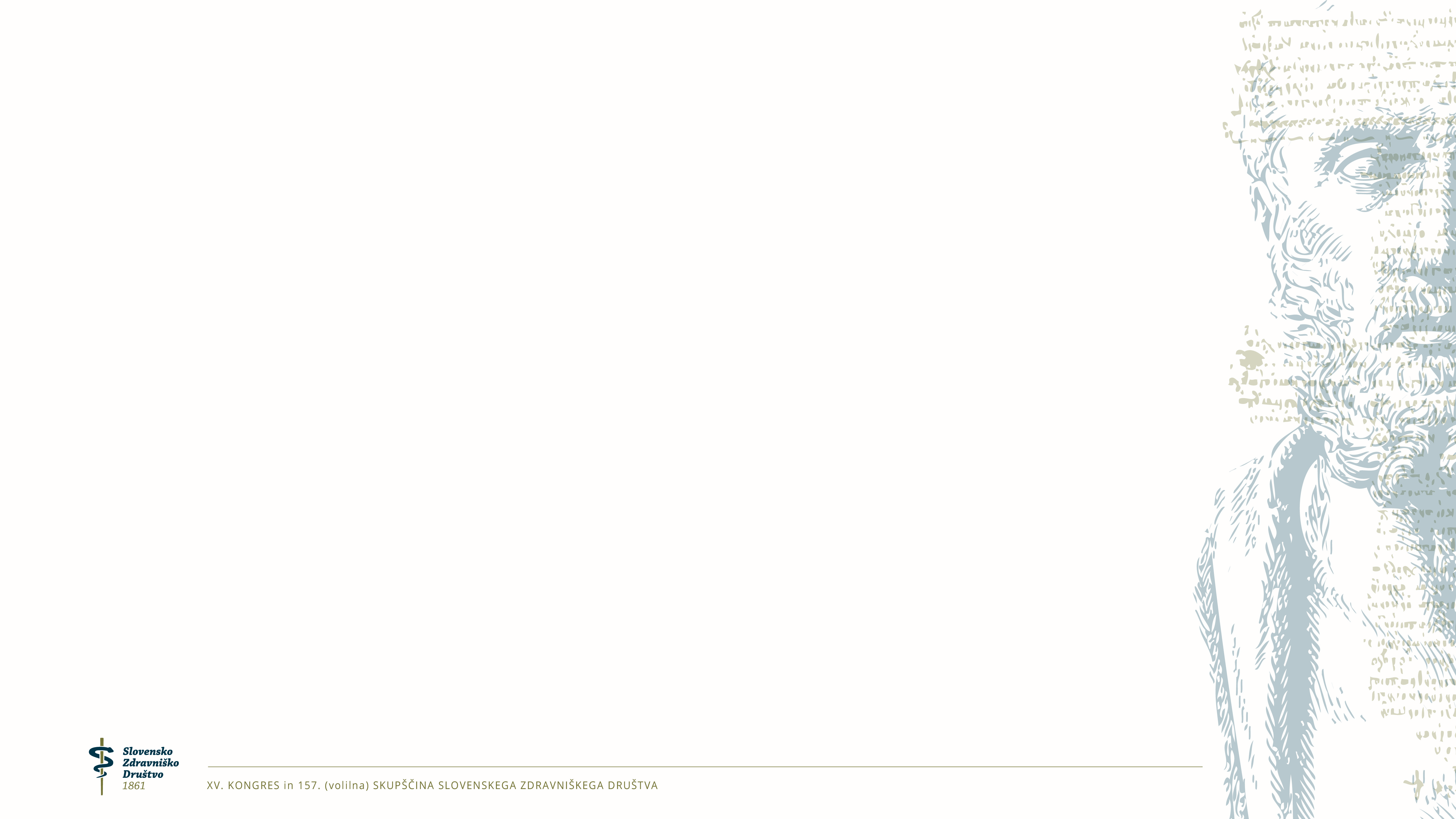 NASLOV

Besedilo
1997:  „selektivna optimizacija s kompenzacijo“ 
(dodaten princip)
Starostno okrnjenost v enem področju („selekcija“) lahko uspešno 
obravnavamo („optimizacija“) s prilagoditveno zvečano aktivnostjo 
(„kompenzacija“) starostnikov na drugih področjih. 

*potrebna aktivna vloga posameznika in družbe
Baltes, M. M., & Lang, F. R. (1997). Everyday functioning and successful aging: The impact of resources. Psychology and Aging, 12(3), 433–443.
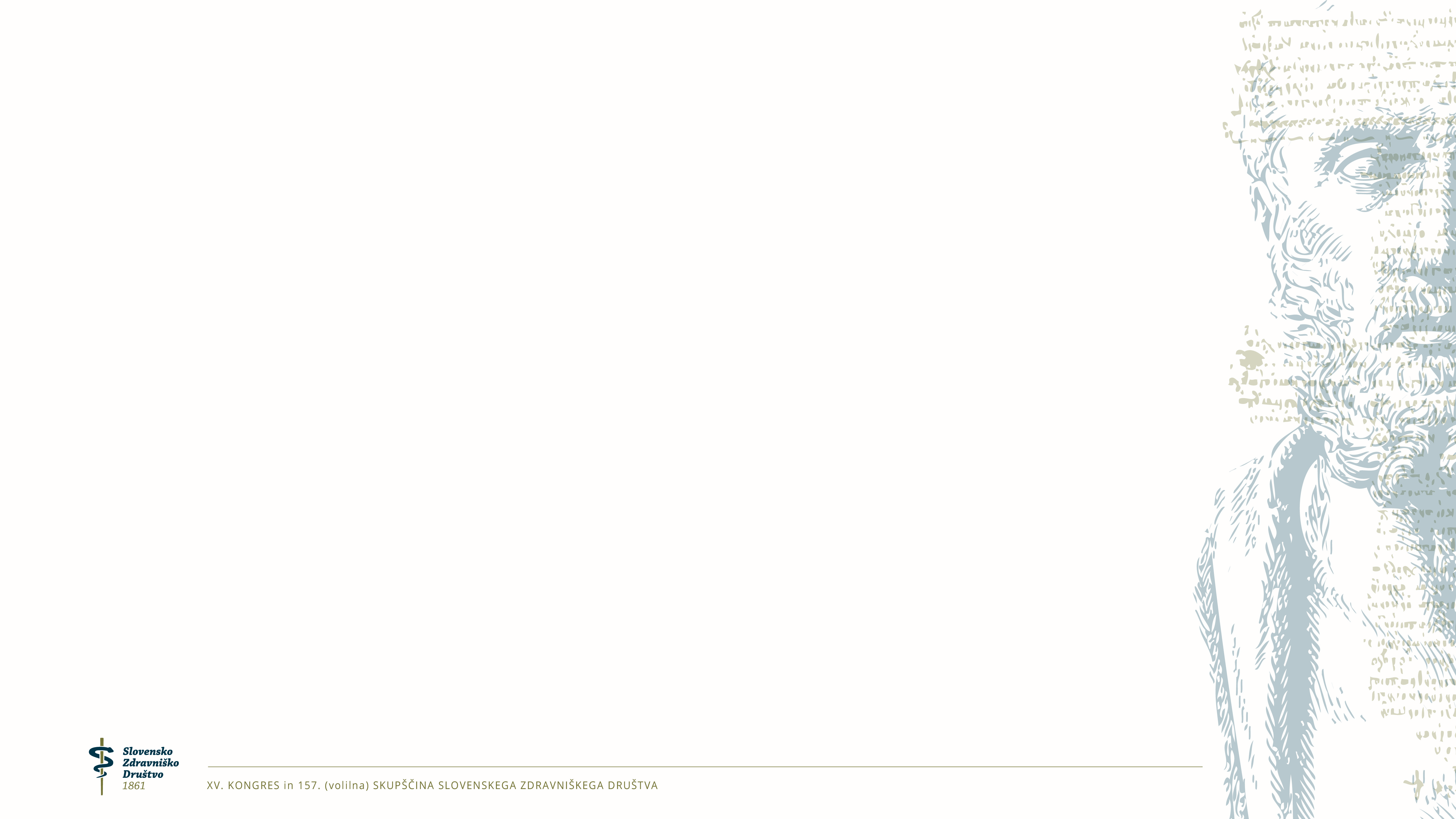 NASLOV

Besedilo
2015: Successful ageing (Rowe & Kahn) – dodaten dejavnik
Na (ne)uspešno staranje vplivajo:

Kronične bolezni / upad fizioloških funkcij 

Funkcionalna in kognitivna sposobnost

Psihosocialni  dejavniki

Družbeni dejavniki (večje zaupanje v starejše: nove vloge in odgovornosti - več možnosti za socialne aktivnosti, zaposlitev, voluntersko delo, vlaganje v izobraževanje,..)
Rowe JW, Kahn RI. Successful ageing. Gerontologist  2015; 37: 433-40.
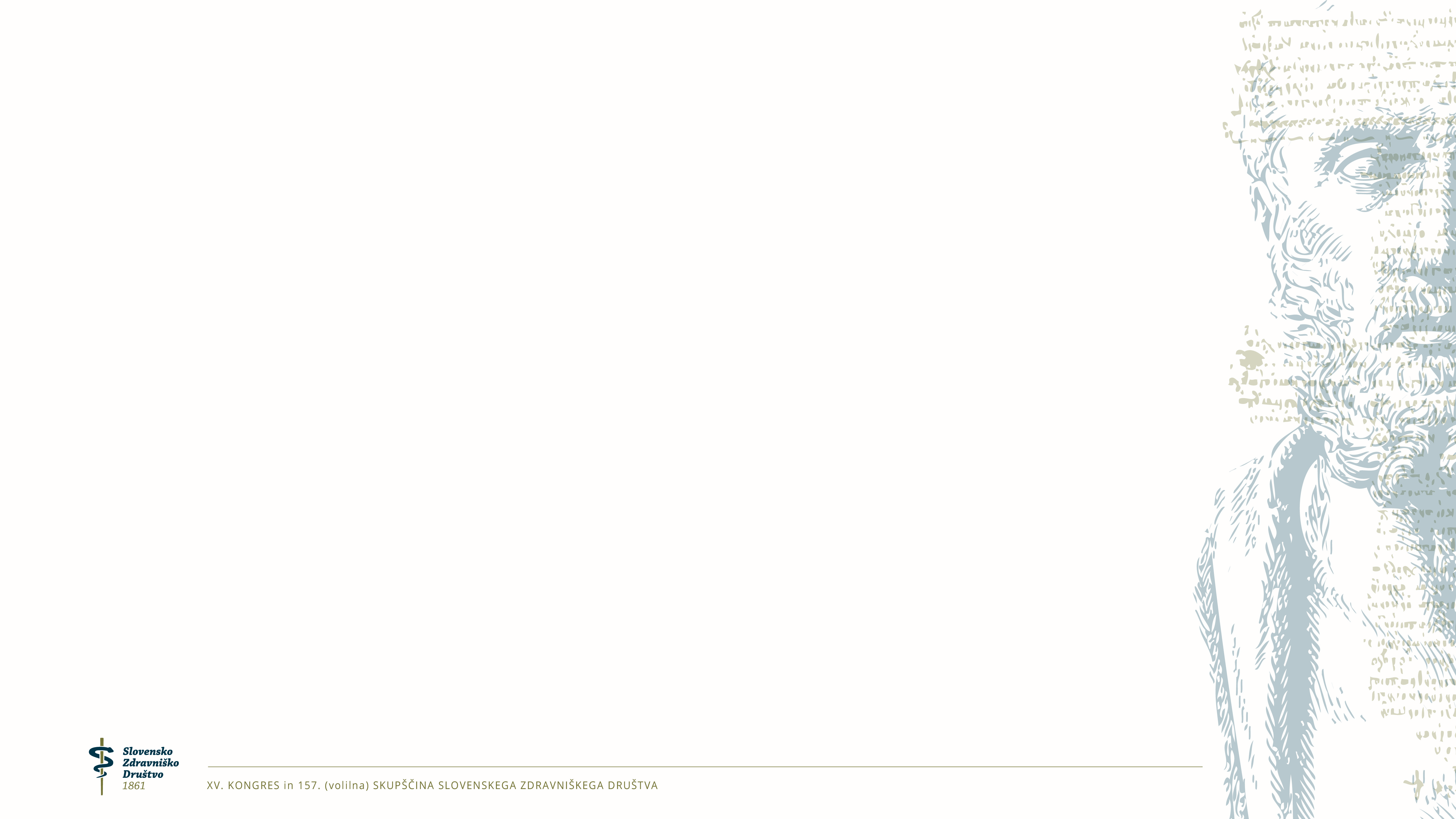 NASLOV

Besedilo
1997: Healthy ageing - WHO definicija  


..the process of developing and maintaining the functional ability that enables well-being in older age..


Nujne strategije za prilagojeno okolje, zdravstveni sistem in ustanove za dolgotrajno oskrbo; nujni novi koncepti za aktivnejšo vlogo starejših in za uspešno medgeneracijsko sožitje. 

Nujne raziskave o zdravem staranju ter vzrokih in ukrepih, ki vplivajo nanj.
World Health Organization 2015. World report on ageing and health.
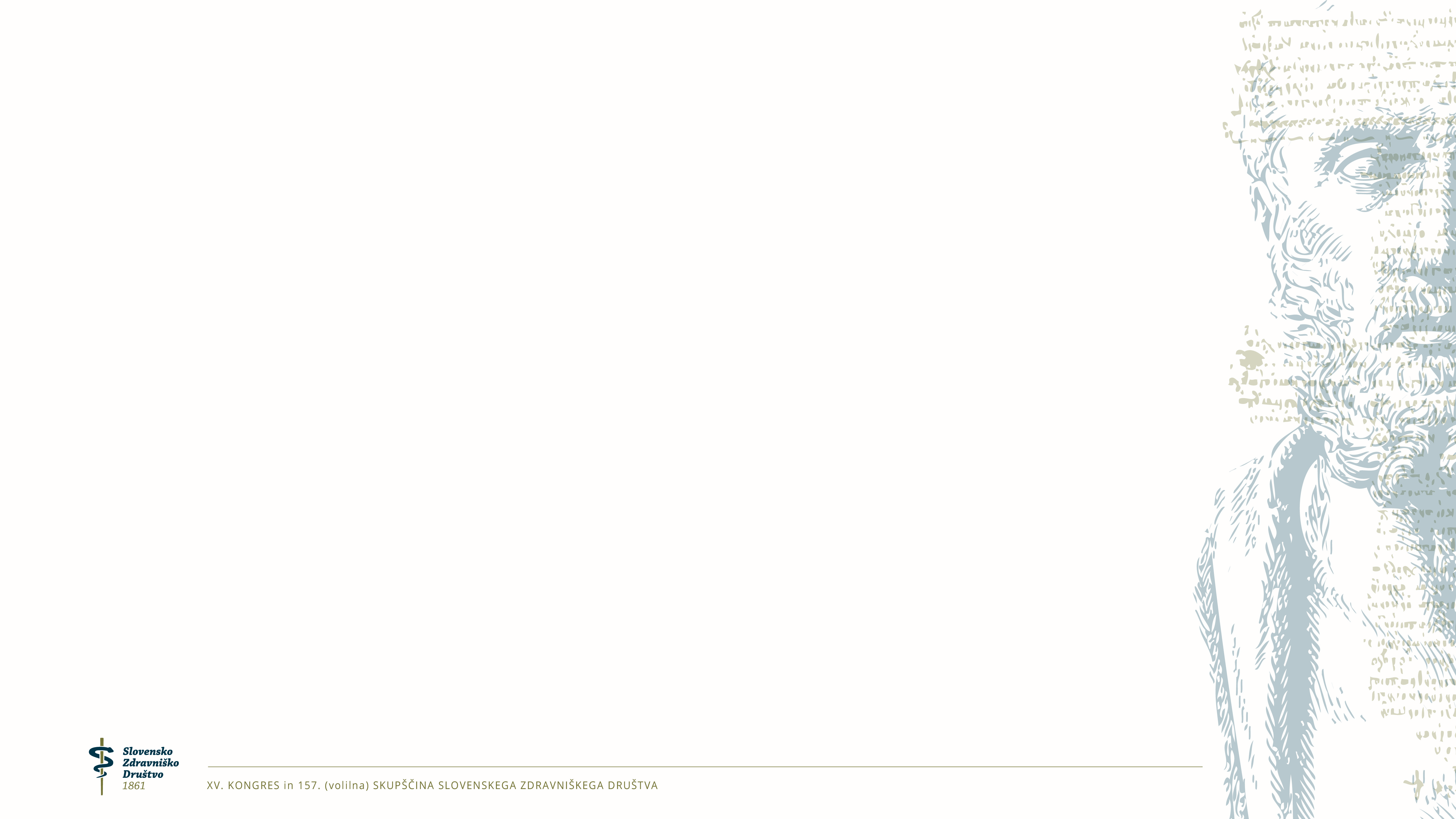 NASLOV

Besedilo
Zdravo staranje – kako ga merimo (katere parametre)?
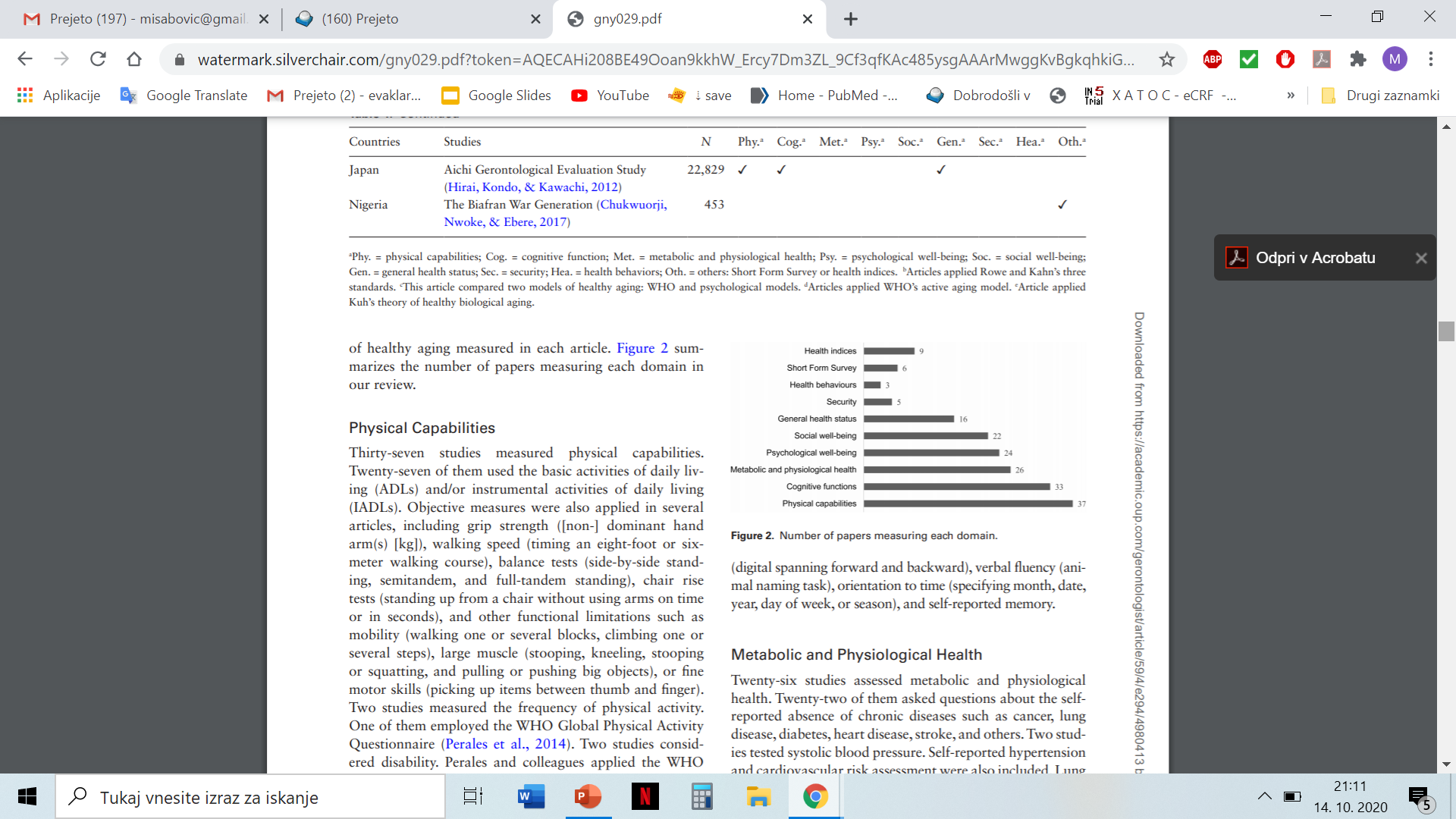 Parametri (po pogostosti):
Funkcionalna sposobnost
Kognitivne funkcije
Bolezni/prizadetost
Psihološko stanje
Socialna vpetost
medicinska, funkcionalna, psihološka in socialna domena skupaj
Lu W et al. Domains and measurements of healthy aging in epidemiological studies: a review. Gerontologist 2019;59:294-310.
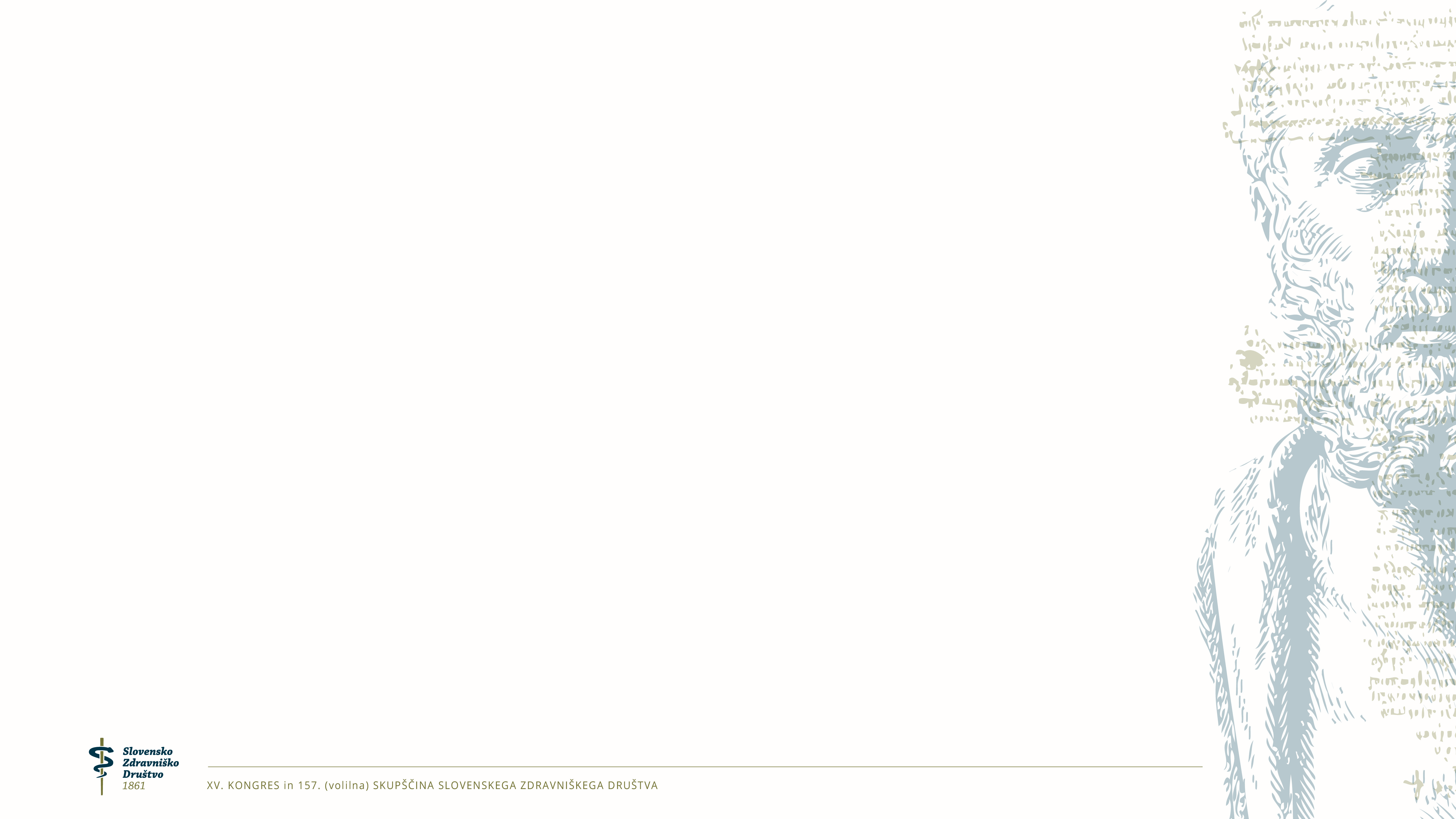 NASLOV

Besedilo
Ukrepi za zdravo staranje?
Zdrav življenjski slog
Zdravljenje kroničnih bolezni
Preprečevanje / (zgodnji) ukrepi ob upadu funkcionalnega stanja
Preprečevanje/(zgodnji) ukrepi  ob upadu
         kognitivnih funkcij 
5.     Ukrepi za preprečevanje/izboljšanje 
        psiholoških težav
Ukrepi za socialno vpetost
...
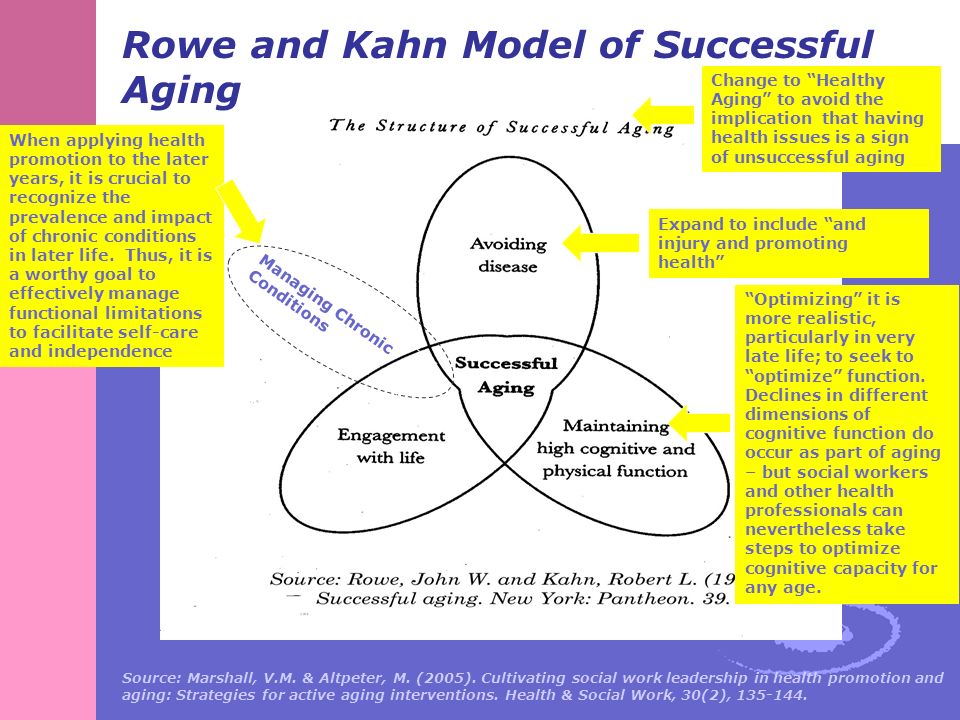 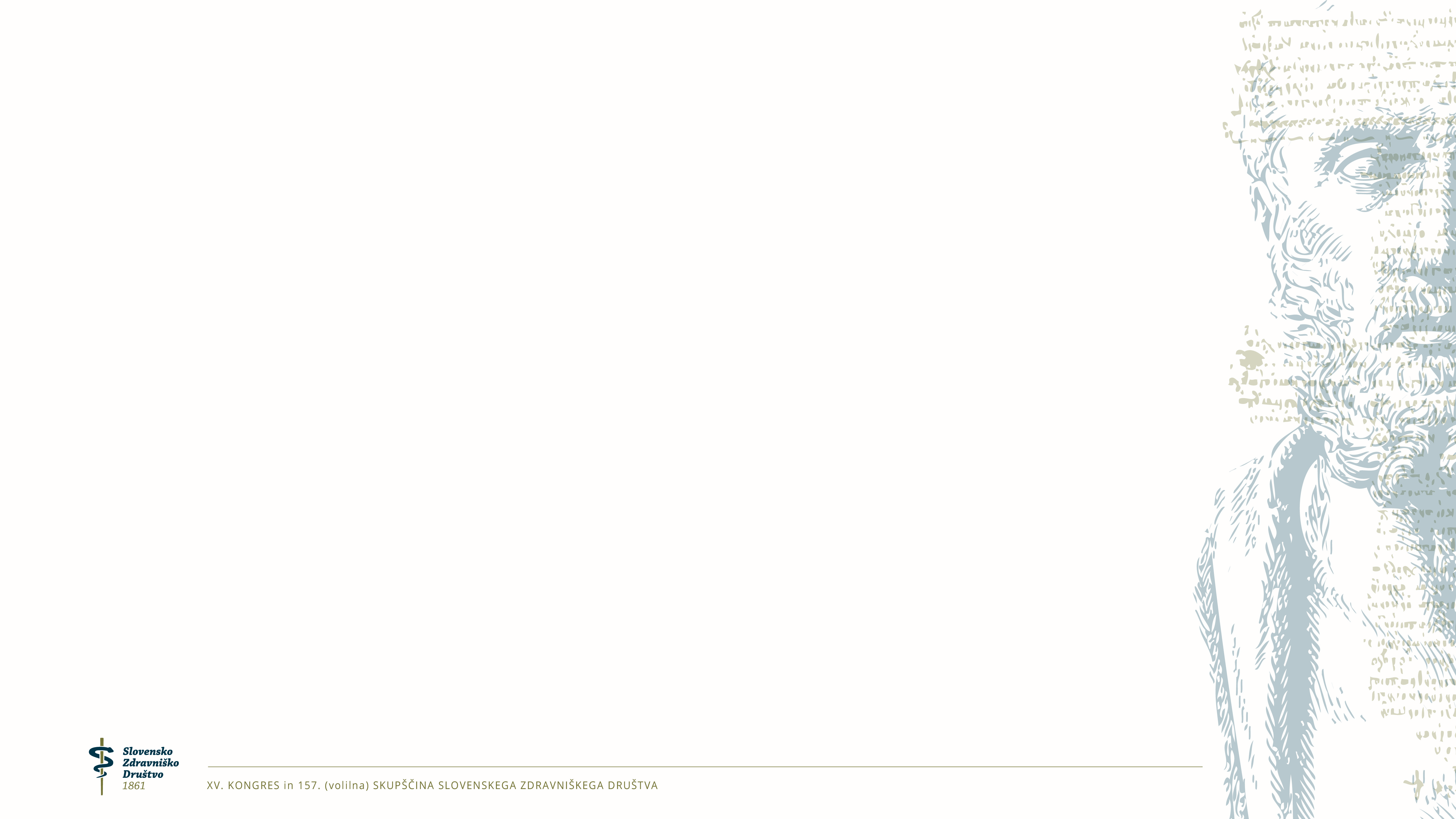 NASLOV

Besedilo
Prihodnost…??
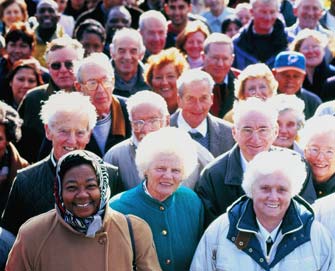 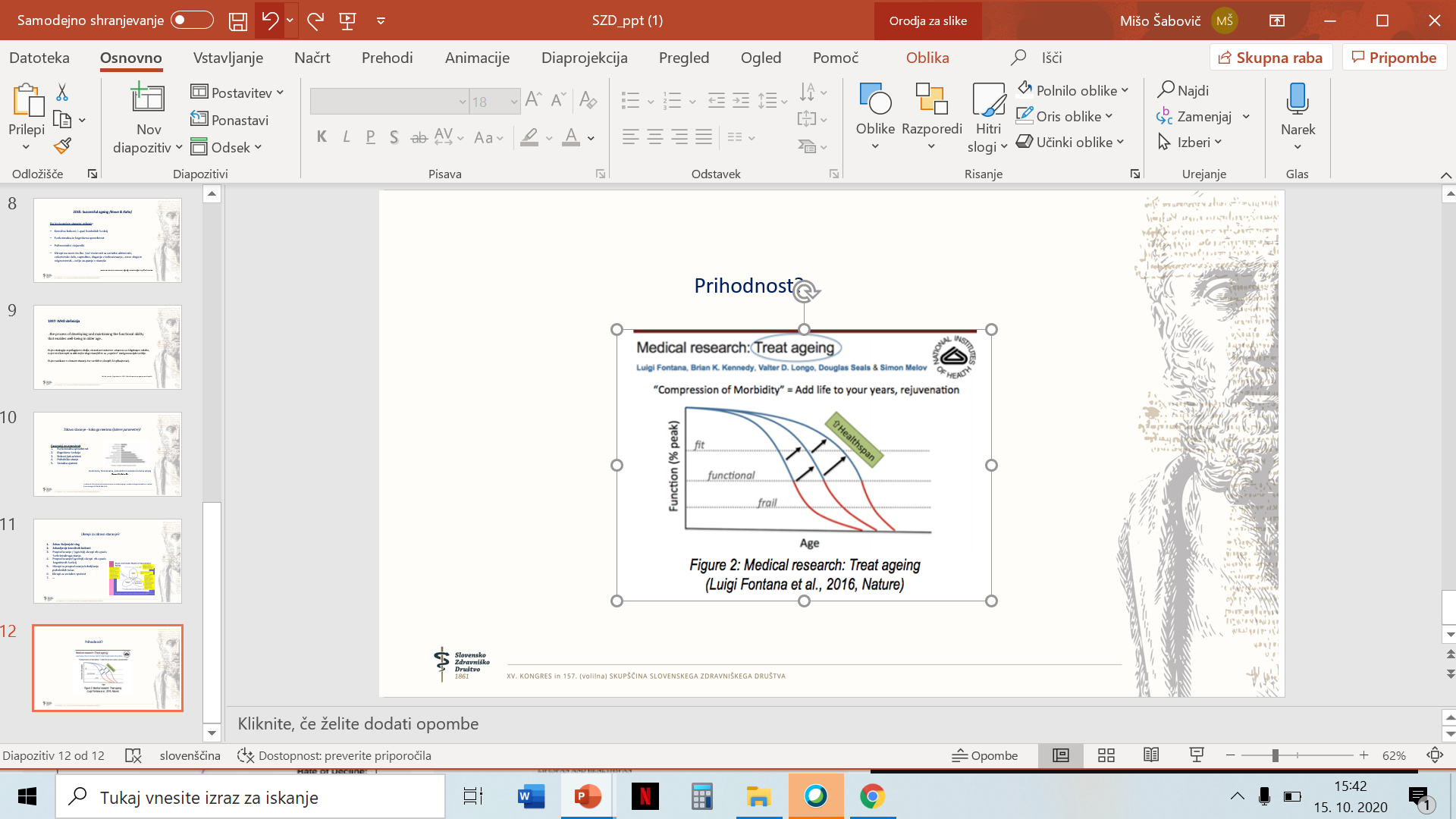 „Kompresija“ ne-zdravega staranja
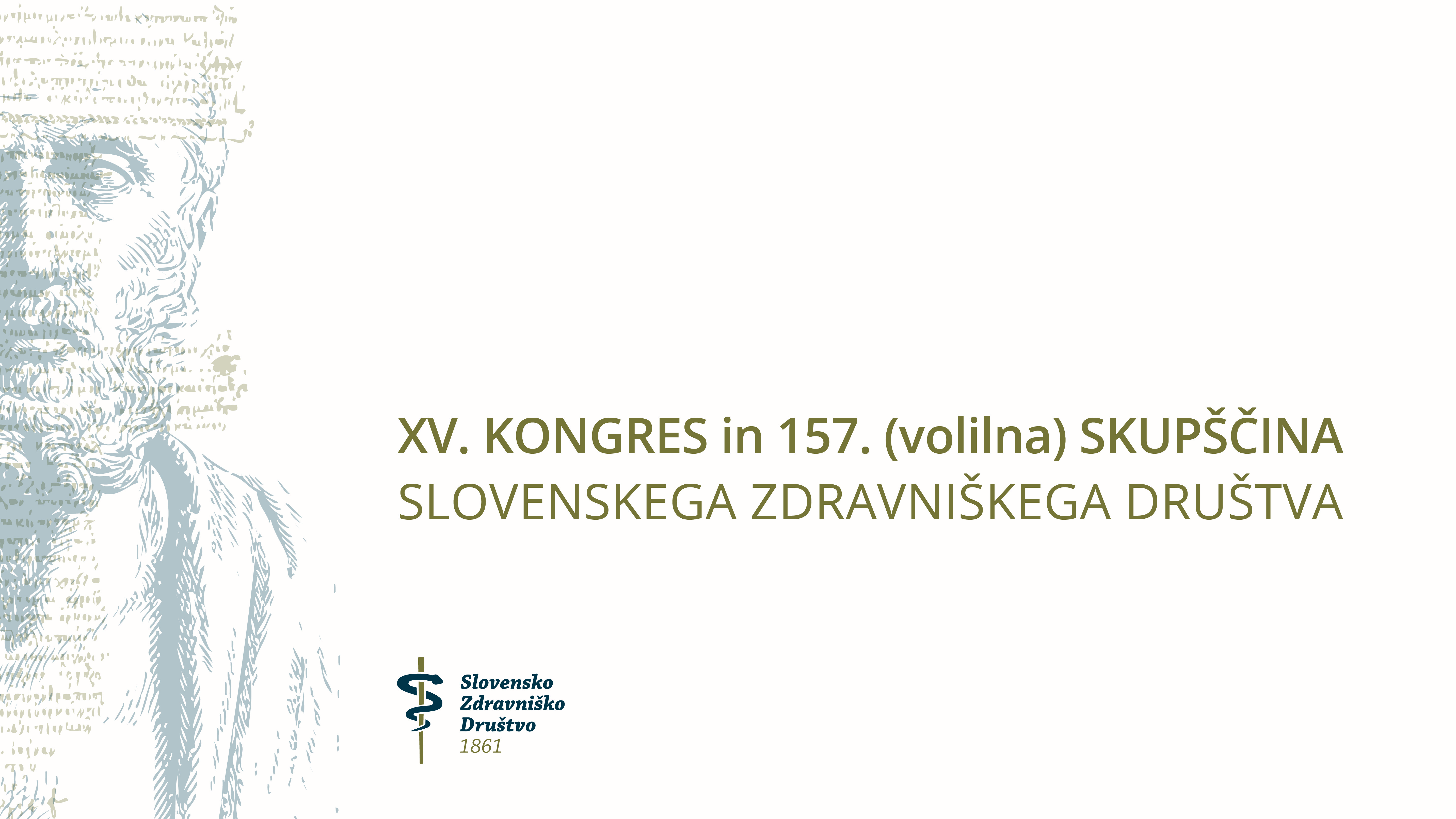